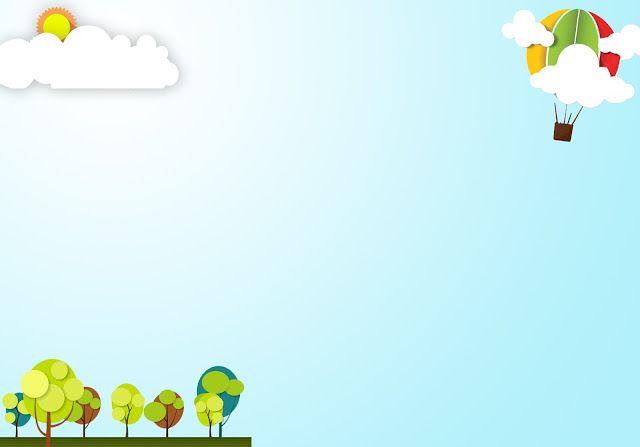 VIẾT
TẬP LÀM THƠ BỐN CHỮ, NĂM CHỮ
KHỞI ĐỘNG
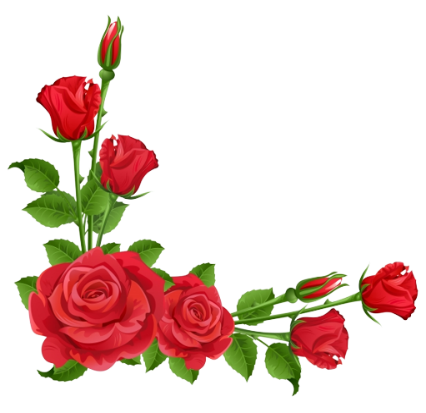 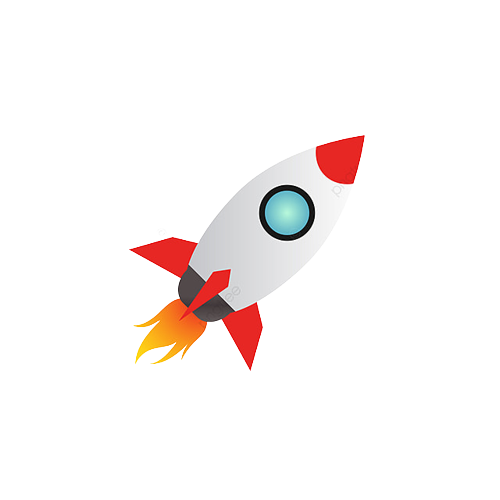 TRÒ CHƠI
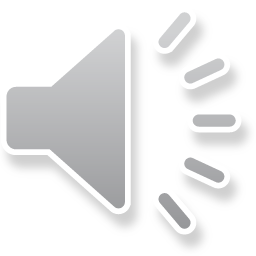 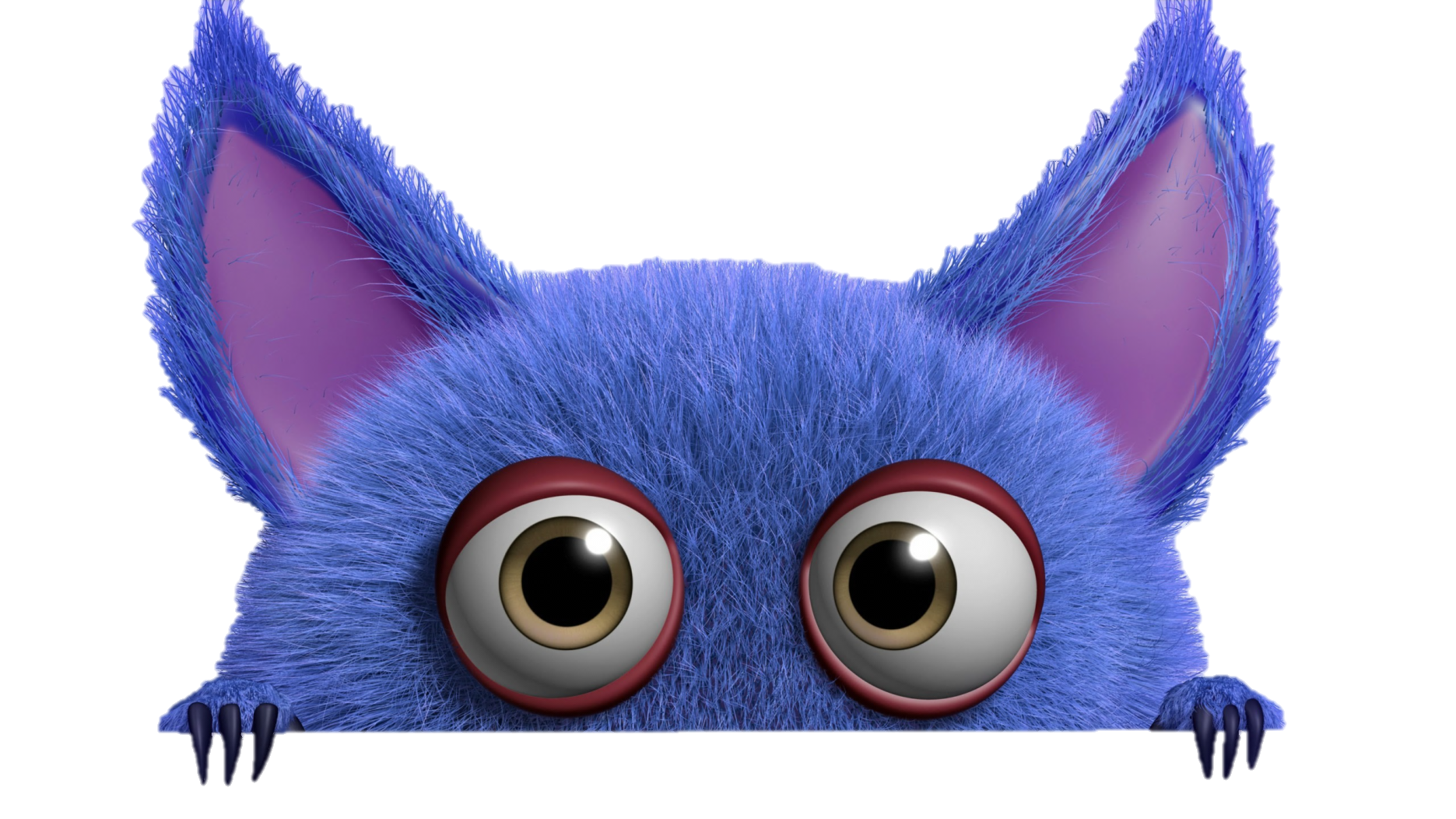 TRÒ CHƠI CHIẾC HỘP BÍ ẨN
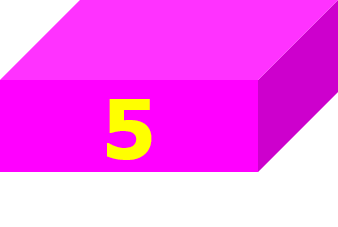 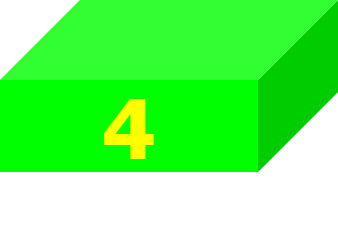 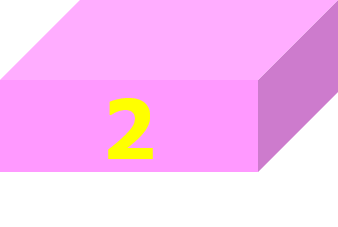 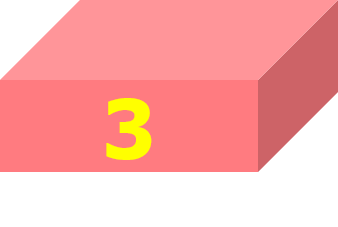 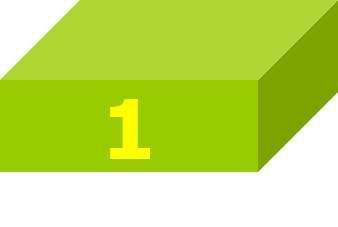 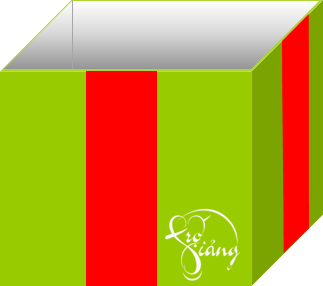 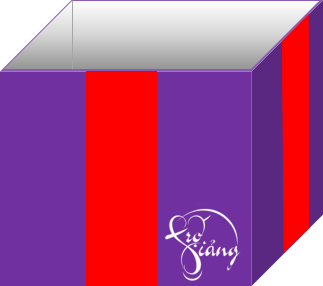 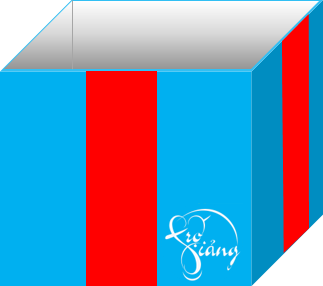 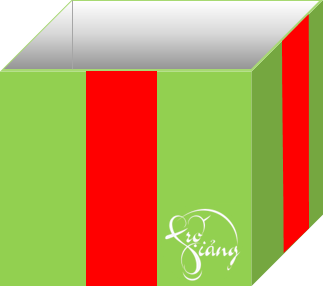 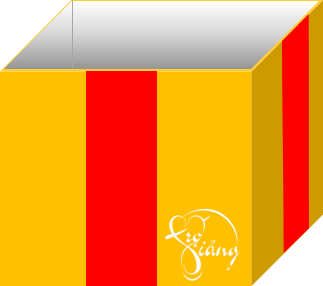 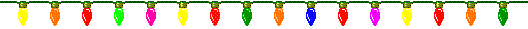 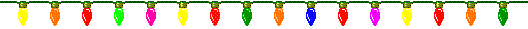 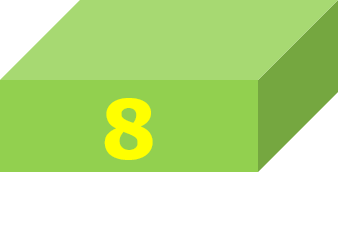 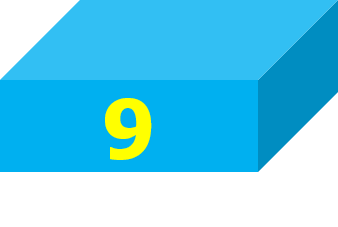 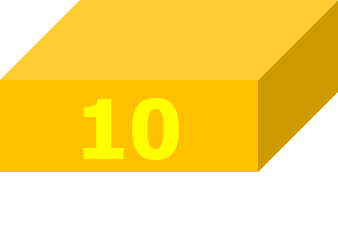 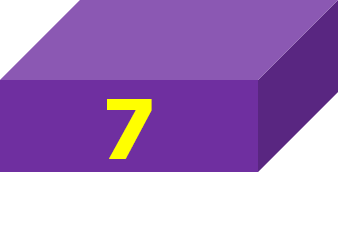 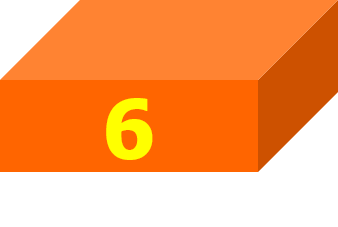 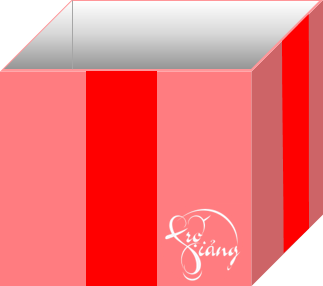 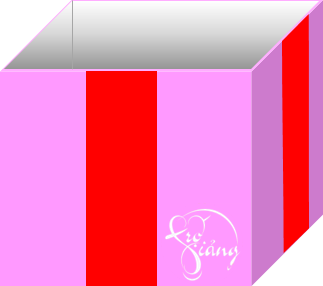 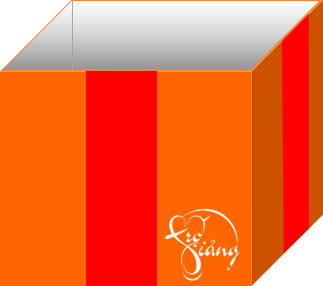 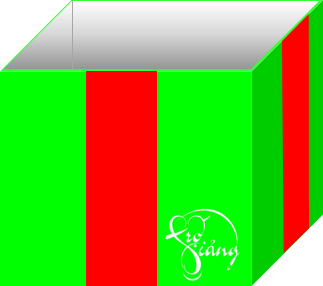 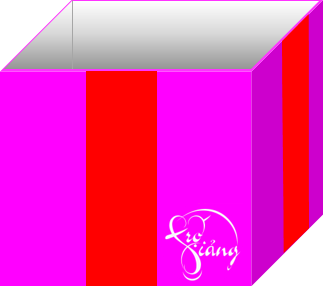 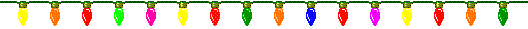 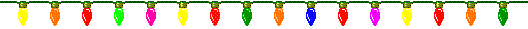 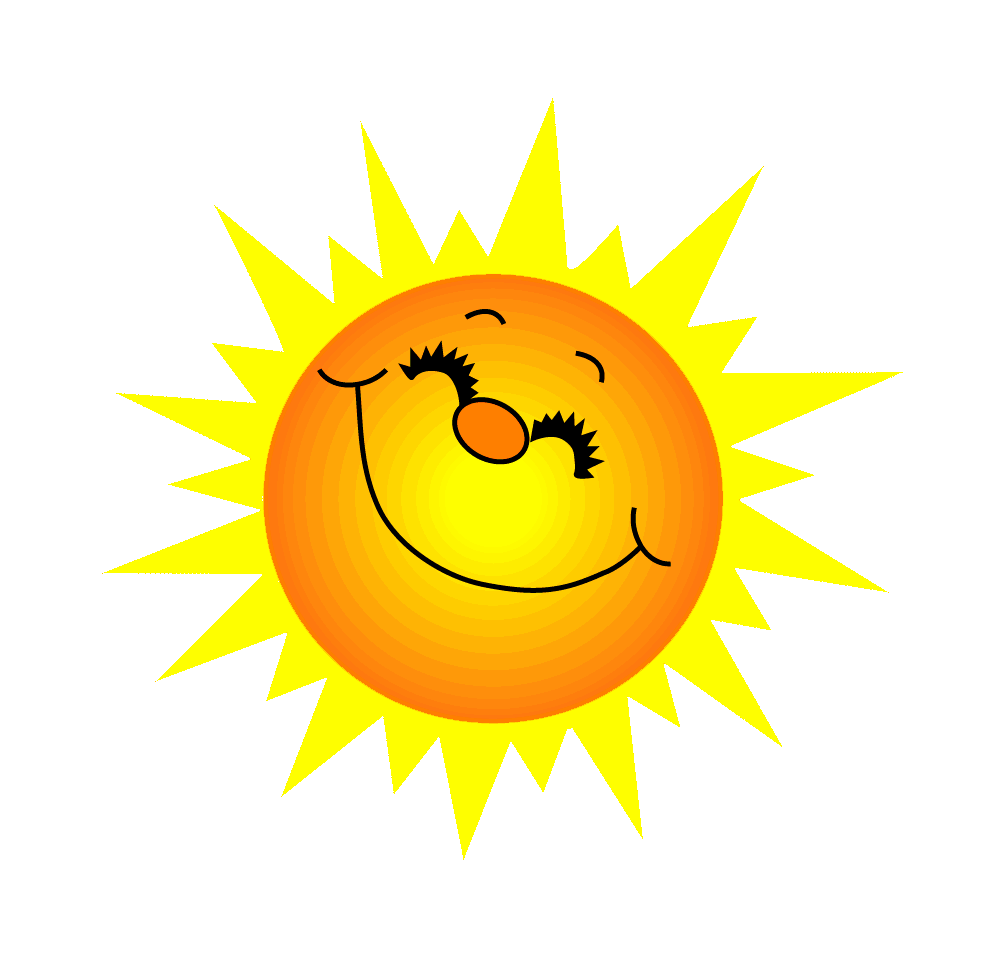 Câu 1: Mỗi bài thơ bốn chữ, năm chữ có mấy dòng?
Bài thơ bốn chữ, năm chữ có nhiều dòng
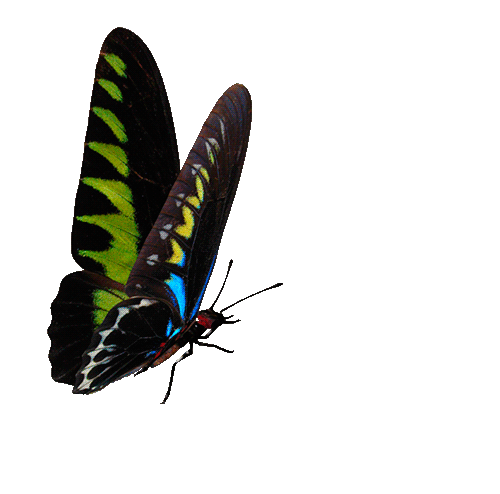 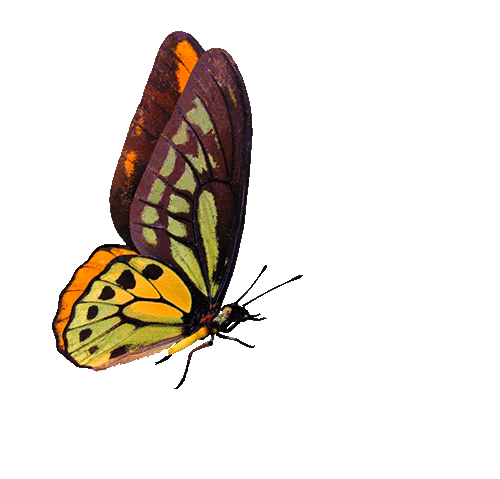 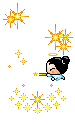 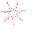 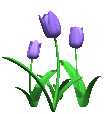 TRỞ VỀ
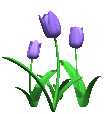 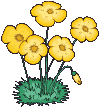 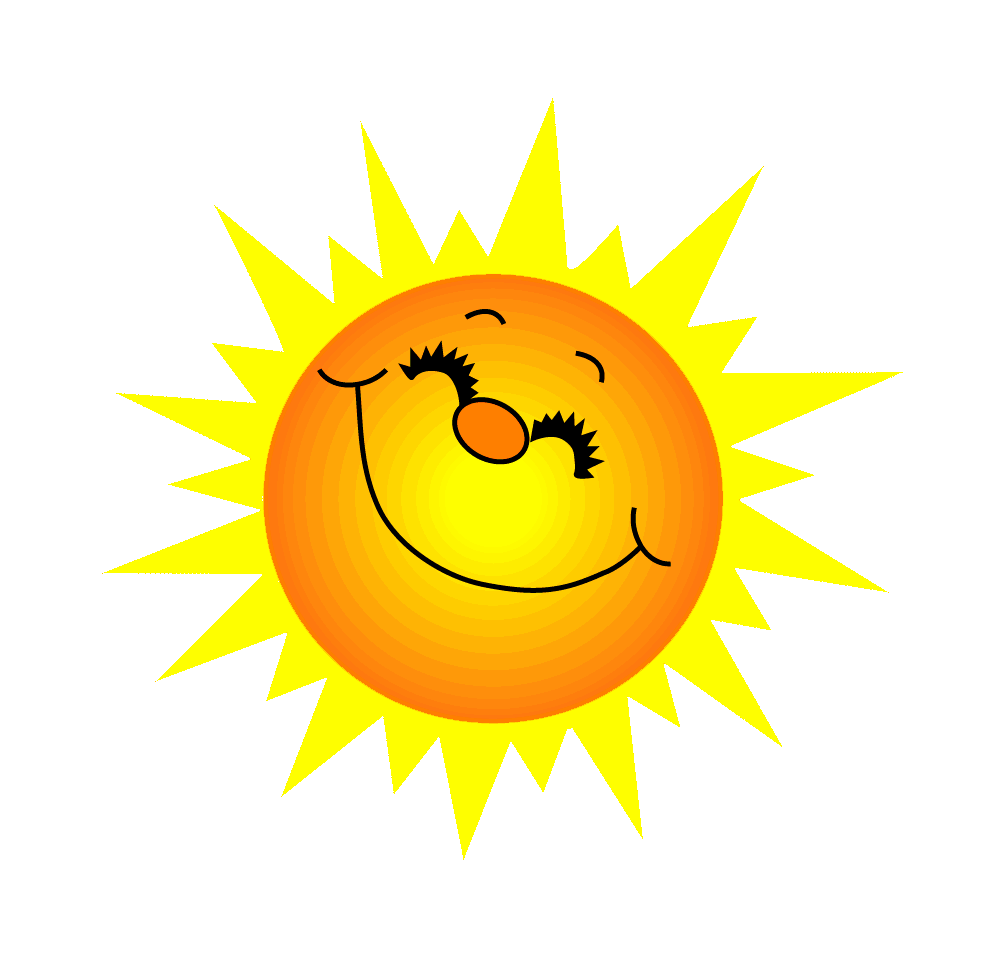 Câu 2: Mỗi bài thơ bốn chữ thường ngắt nhịp như thế nào?
Bài thơ bốn chữ ngắt nhịp 2/2 hoặc 1/3
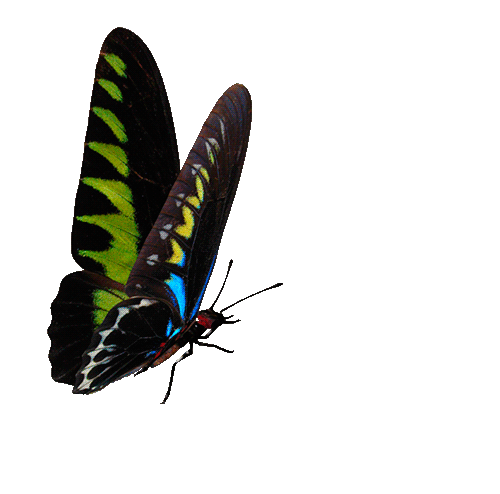 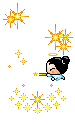 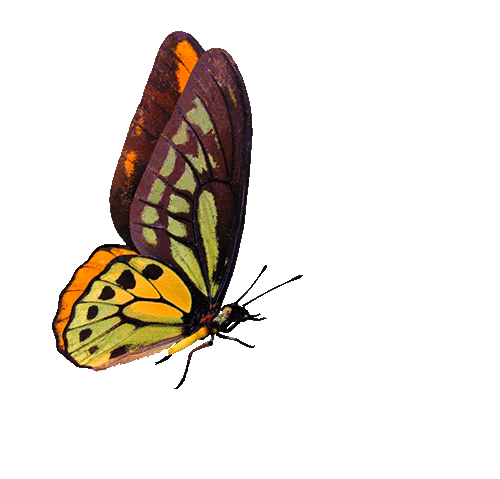 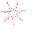 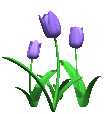 TRỞ VỀ
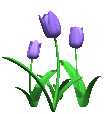 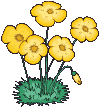 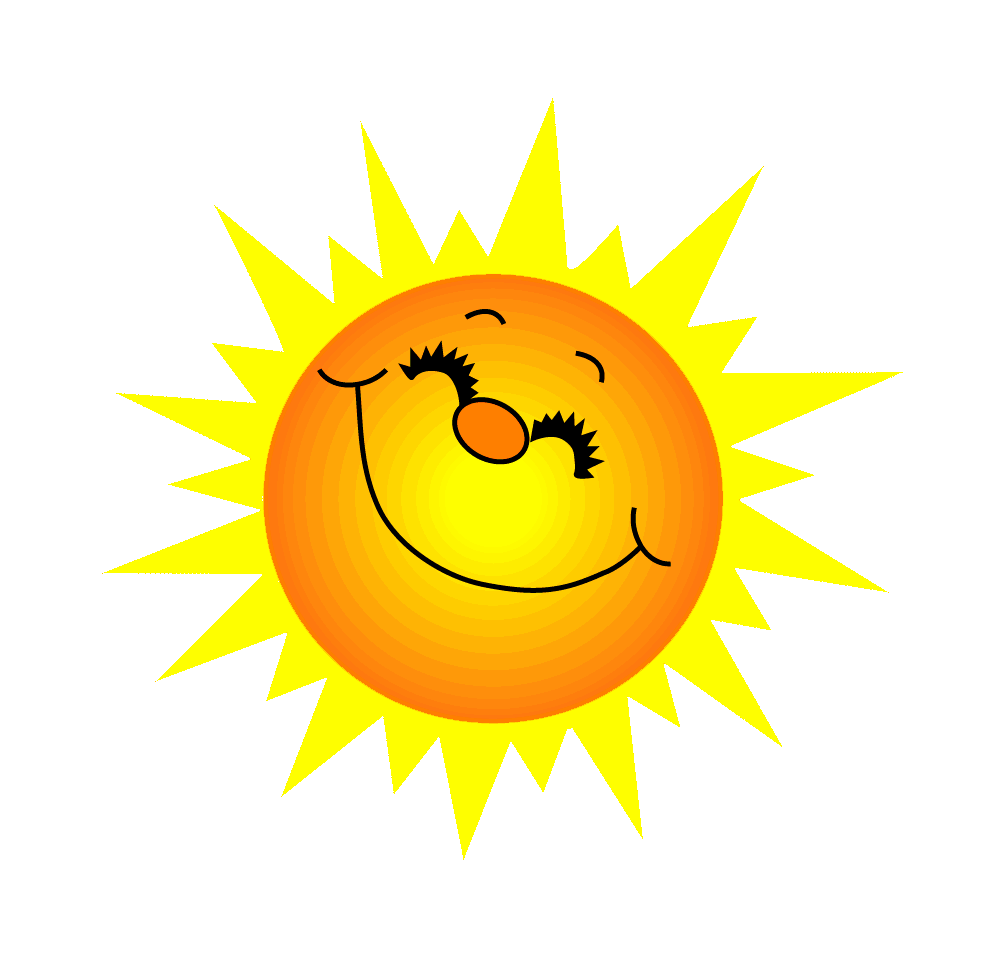 Câu 3: Có thể ngắt nhịp dòng thơ năm chữ như thế nào?
Chủ yếu nhịp 2//3 hoặc 3/2, có khi ngắt nhịp 1/4 hoặc 4/1.
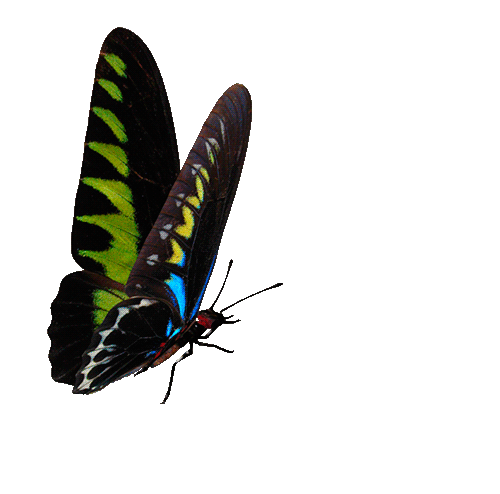 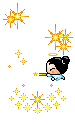 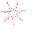 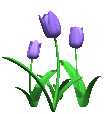 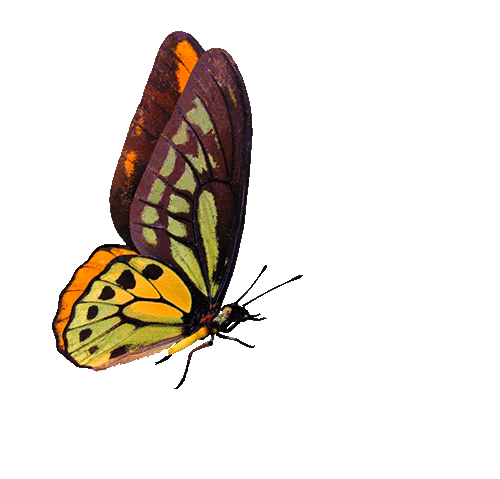 TRỞ VỀ
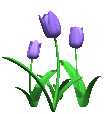 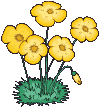 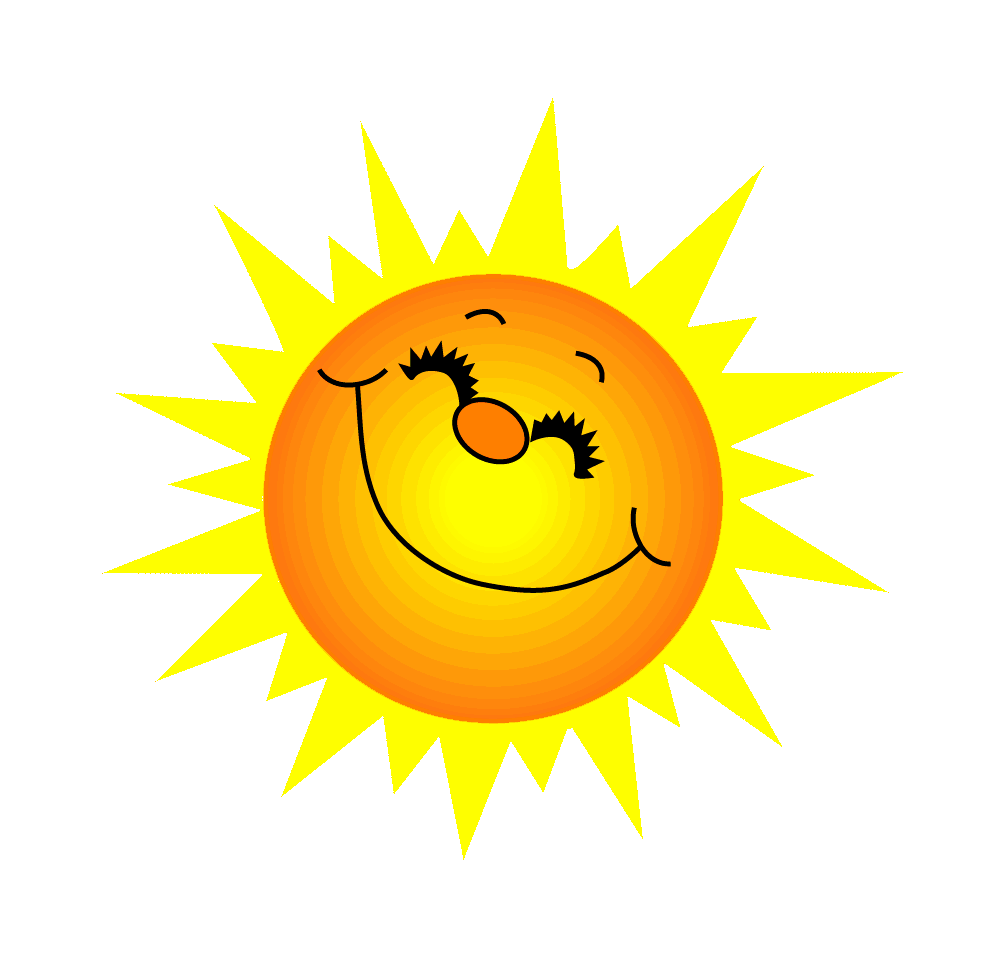 Câu 4: Các dòng trong khổ thơ bốn chữ, năm chữ phải ngắt nhịp giống nhau. Điều đó đúng hay sai?
Sai. Các dòng cùng một khổ trong bài thơ không nhất thiết phải ngắt nhịp giống nhau.
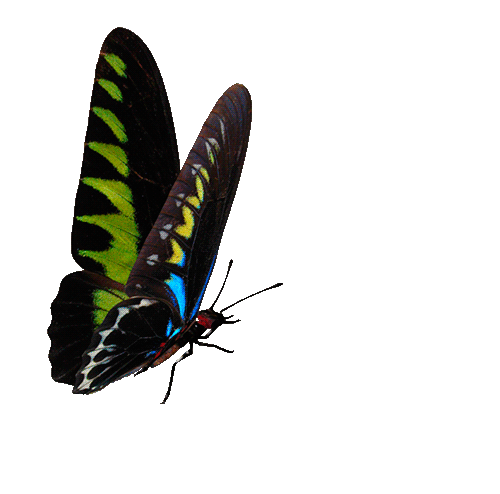 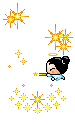 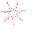 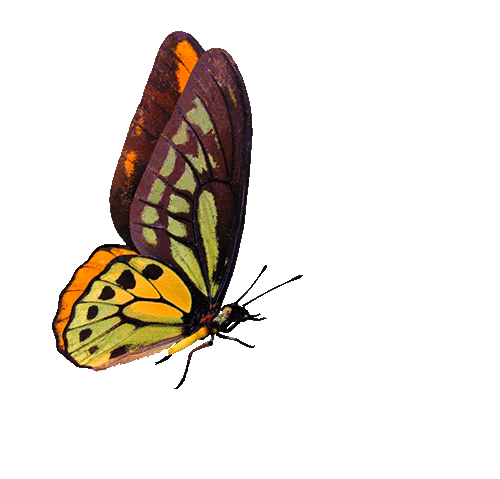 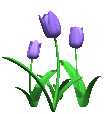 TRỞ VỀ
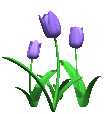 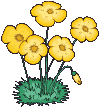 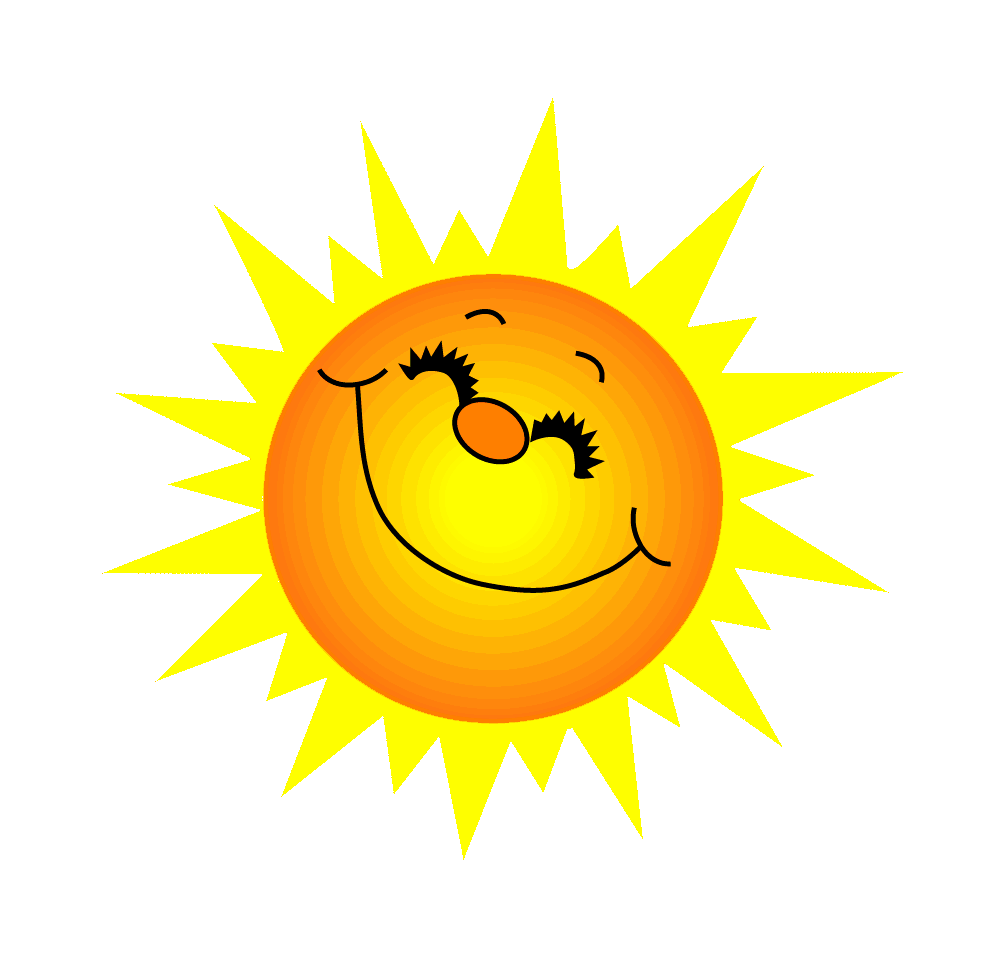 Câu 5: Vần gieo trong thơ bốn chữ, năm chữ gồm những loại nào?
Gieo vần linh hoạt, đa dạng: Vần chân, vần lưng, vần liền, vần cách, vần hỗn hợp.
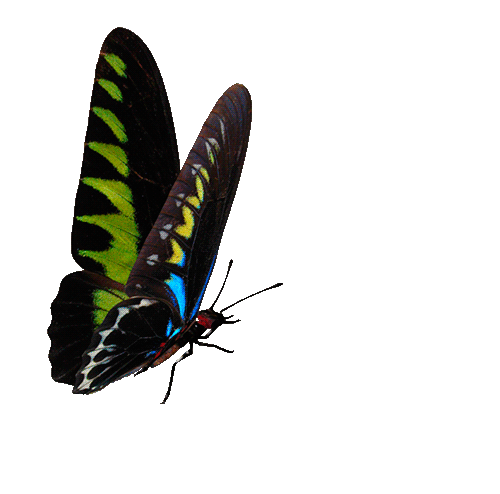 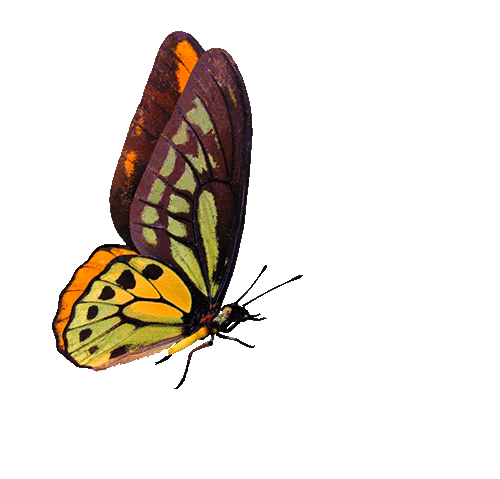 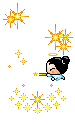 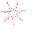 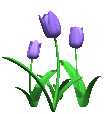 TRỞ VỀ
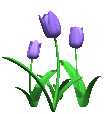 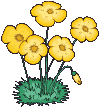 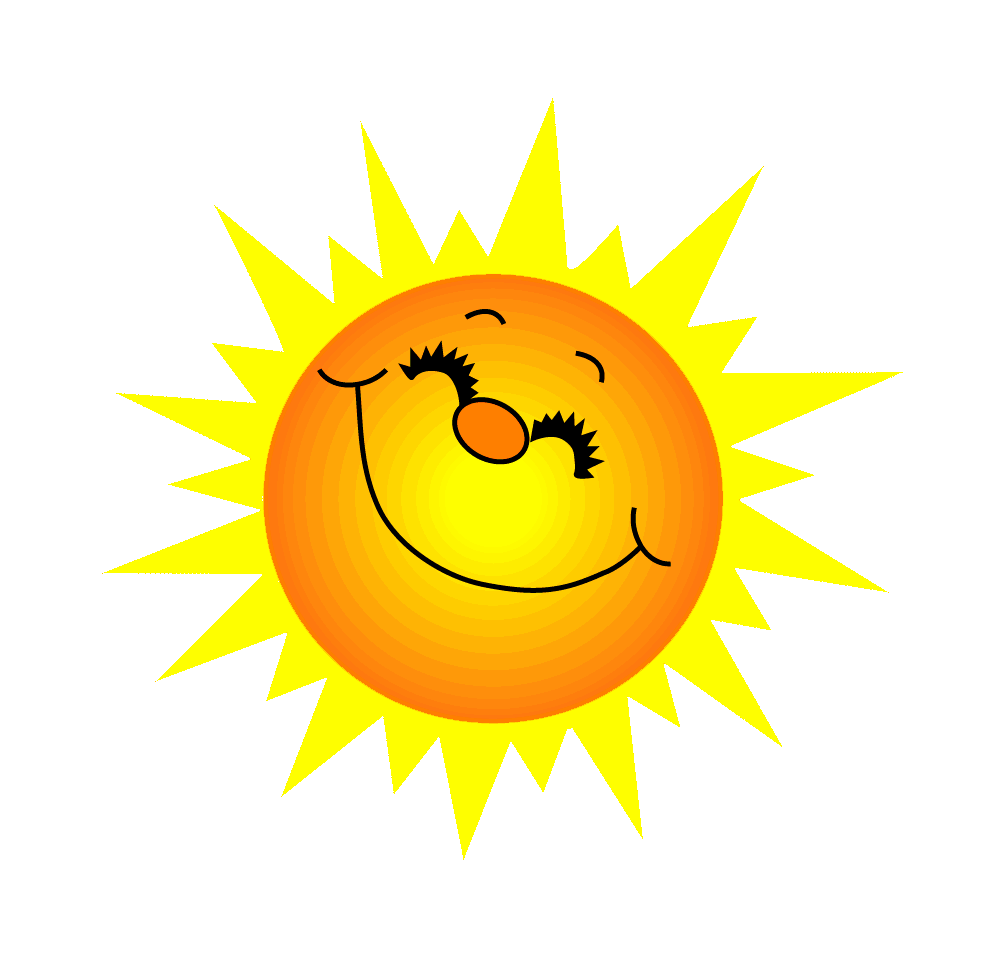 Câu 6: Chỉ ra điểm khác biệt của vần chân và vần lưng?
Vần chân: vần được gieo ở cuối dòng thơ
Vần lưng: vần gieo ở giữa dòng thơ
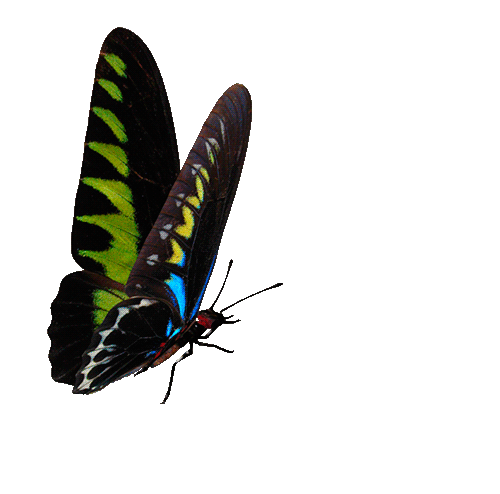 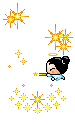 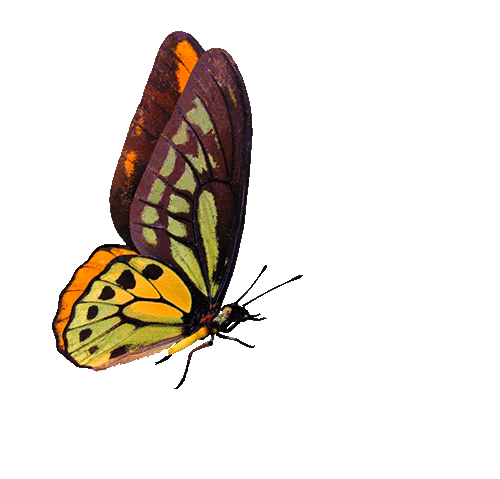 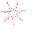 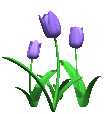 TRỞ VỀ
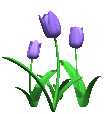 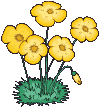 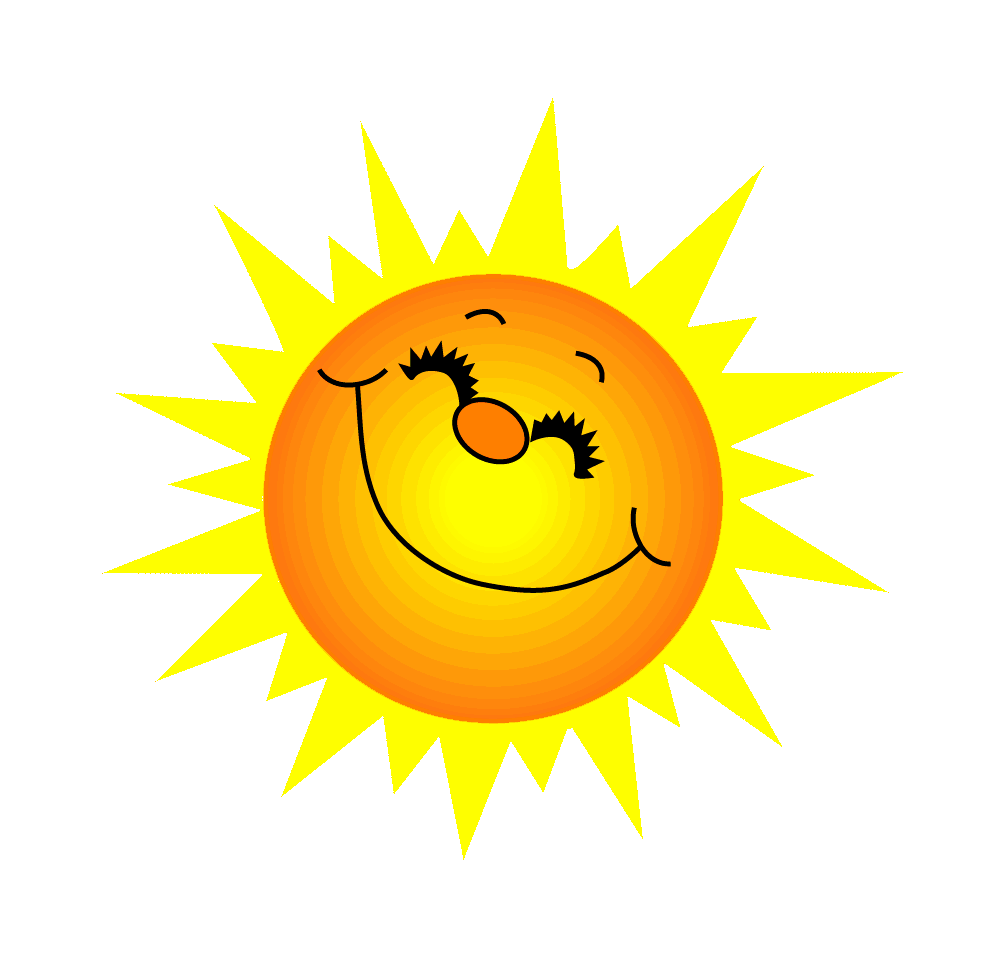 Câu 7: Phân biệt vần liền, vần cách, vần hỗn hợp trong thơ?
Vần liền: vần được gieo liên tiếp ở các dòng thơ.
Vần cách: không gieo liên tiếp mà thường cách ra một dòng thơ.
Vần hồn hợp: vần được gieo không theo trật tự nào.
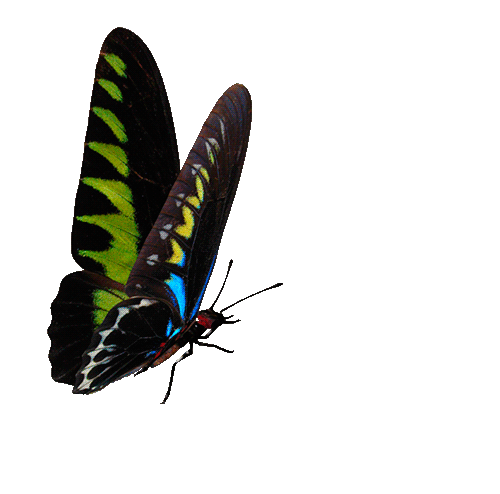 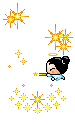 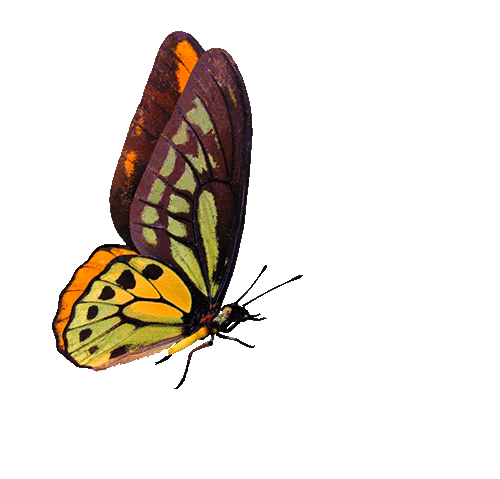 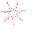 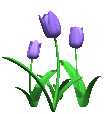 TRỞ VỀ
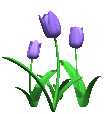 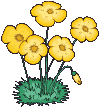 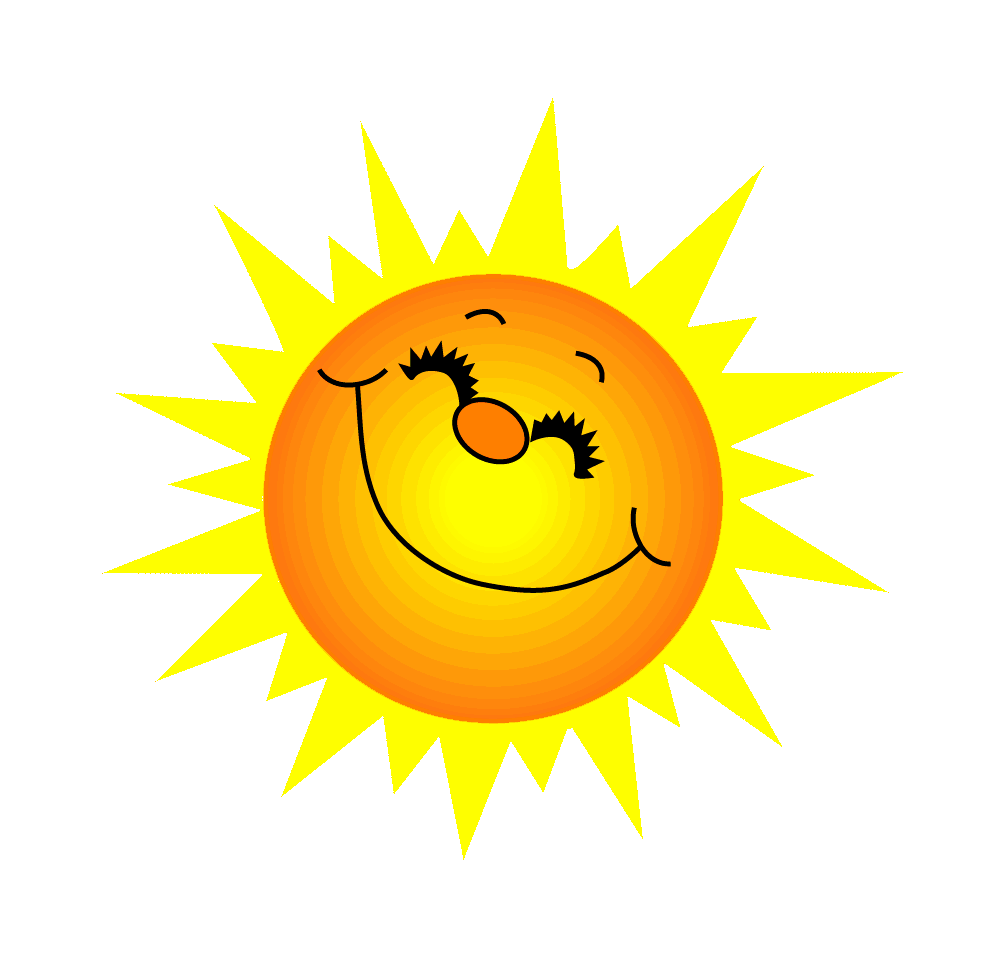 Câu 8: Nêu quan điểm của bạn về ý kiến “Cùng đọc một bài thơ mọi người phải có những cảm nhận như nhau?”
- Không đồng ý.
- Cùng đọc một bài thơ nhưng mỗi người đọc có những cách. hiểu và cảm nhận khác nhau.
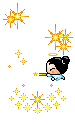 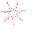 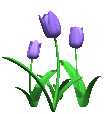 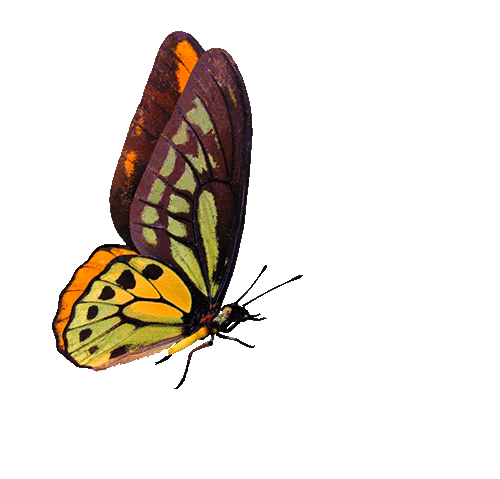 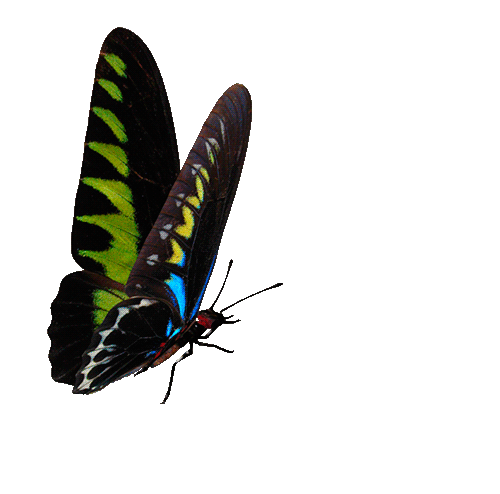 TRỞ VỀ
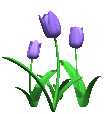 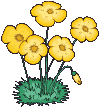 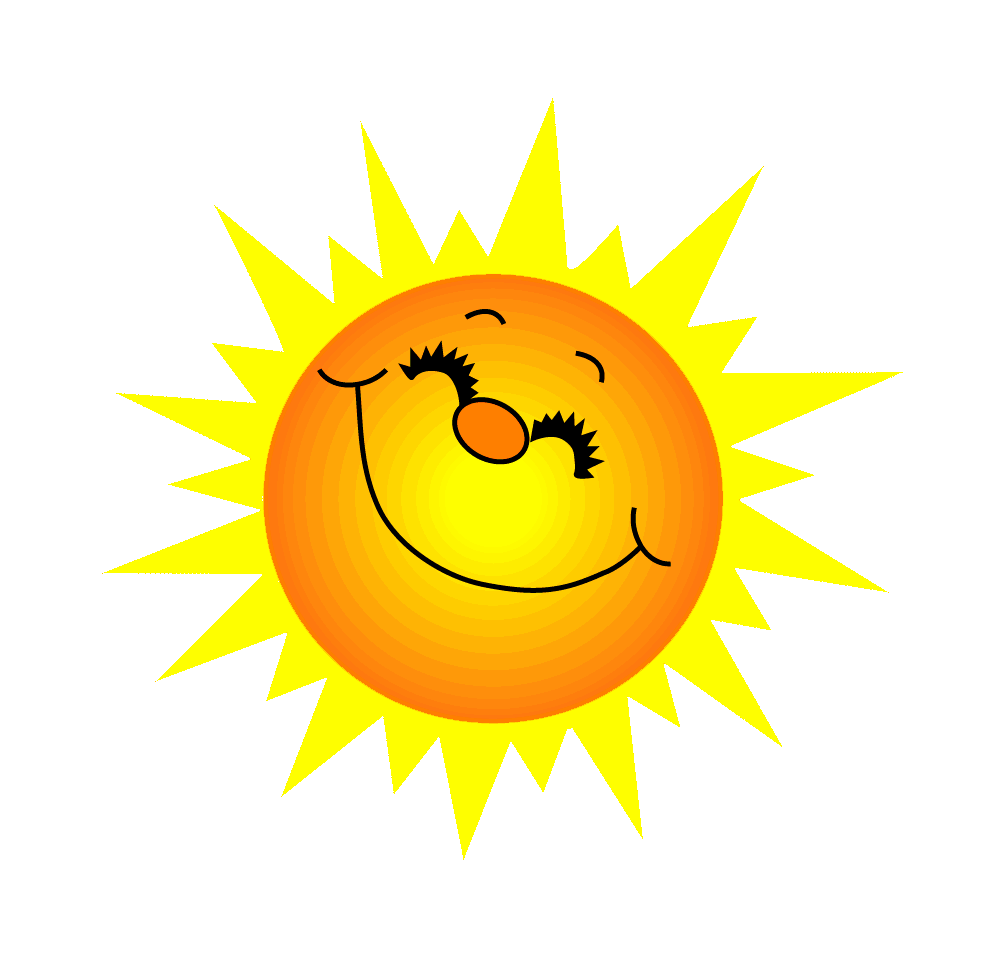 Câu 9: Việc hiểu tác phẩm thơ phụ thuộc vào các yếu tố nào?
Việc hiểu tác phẩm phụ thuộc vào trình độ, hoàn cảnh, trải nghiệm cuộc sống.
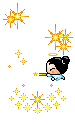 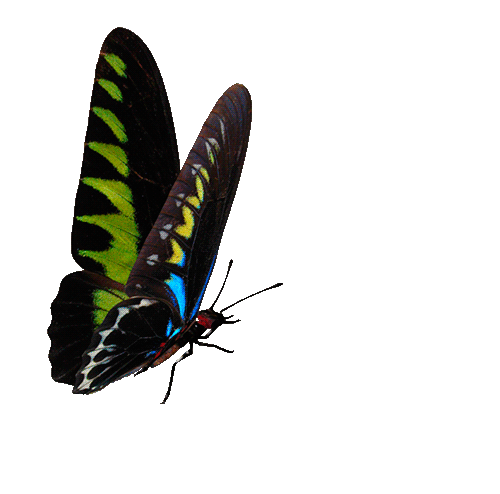 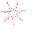 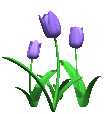 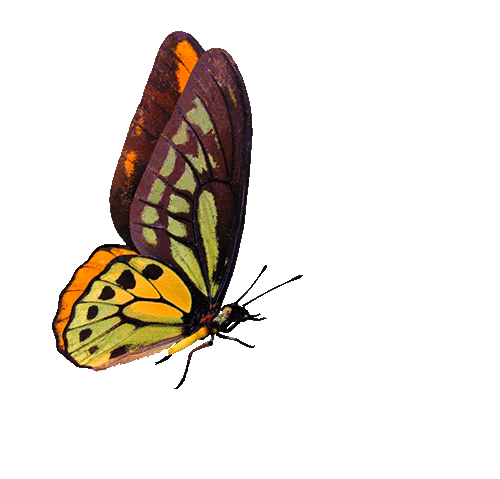 GO HOME
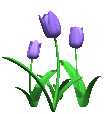 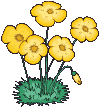 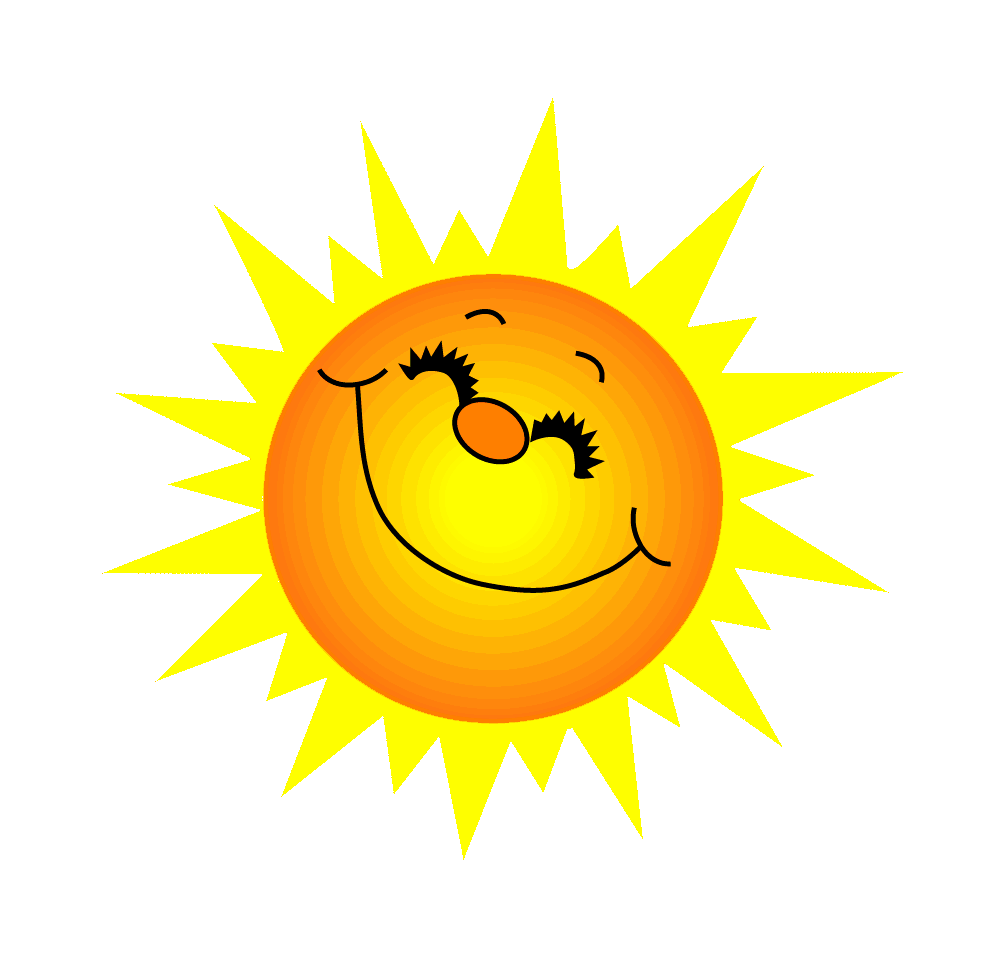 Câu 10: Bạn hiểu thế nào là trải nghiệm cuộc sống?
Trải nghiệm là những gì mình đã trực tiếp chứng kiến, đã làm, đã trải qua.
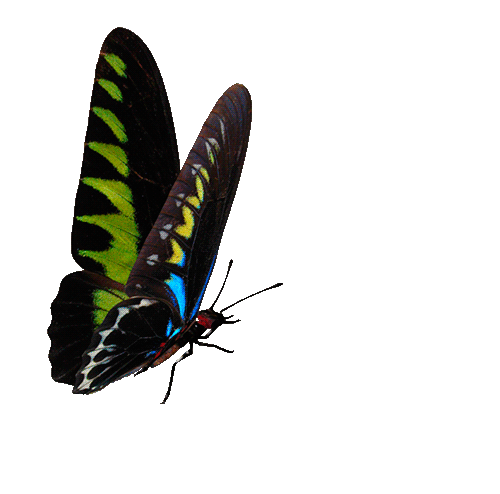 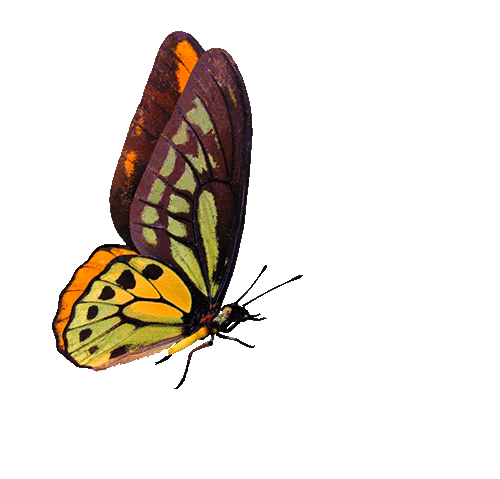 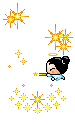 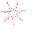 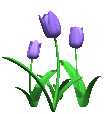 GO HOME
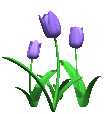 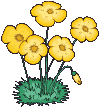 HÌNH THÀNH KIẾN THỨC
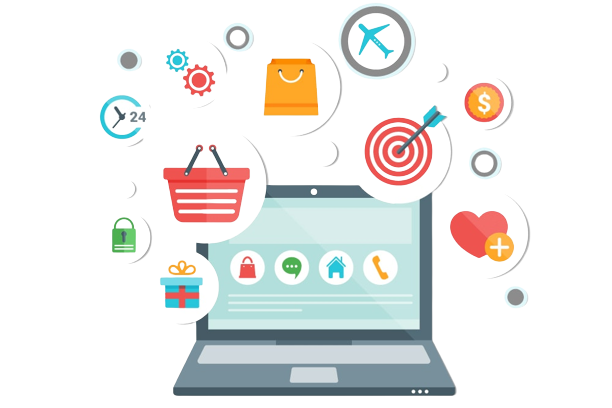 Để có thể làm thơ bốn chữ, năm chữ đúng yêu cầu em cần làm gì?
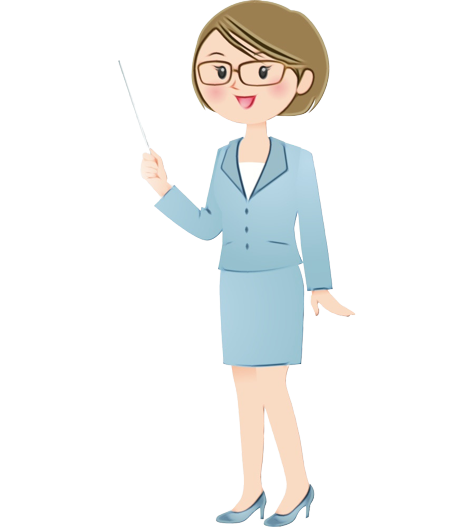 1. Định hướng
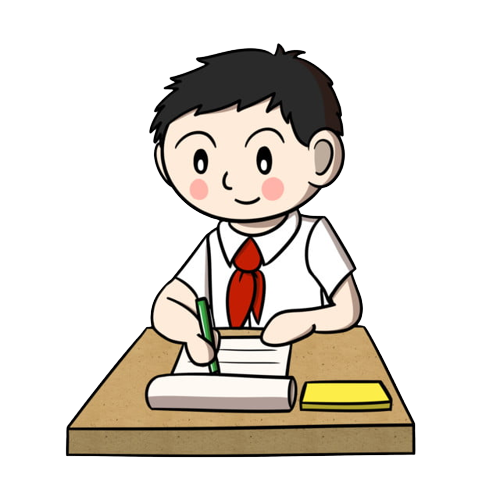 Đọc lại đoạn thơ bốn chữ, năm chữ
Nắm chắc kiến thức ngữ văn về cách gieo vần trong thơ bốn chữ, năm chữ.
PHIẾU HỌC TẬP 1
Điền từ thích hợp ở trong ngoặc vào những chố trống… trong các khổ thơ sau. Từ đó xác định cách gieo vần ở mỗi khổ thơ.
Bóng bàng tròn lắm
          Tròn như cái nong
          Em ngồi vào……….
         Mát ơi là mát!
(Xuân Quỳnh)
(Ngay, trong, đấy)
trong
Ngựa phăm phăm bốn vó
Như……. xuống mặt đường
     Mặc sớm rừng mù……….
Mặc đêm đông giá buốt
(Phan Thị Thanh Nhàn)
băm
(băm, cày, lao)
(mịt, sương, mờ)
sương
2. Thực hành
a.  Điền từ còn thiếu vào câu thơ
Nhận xét:
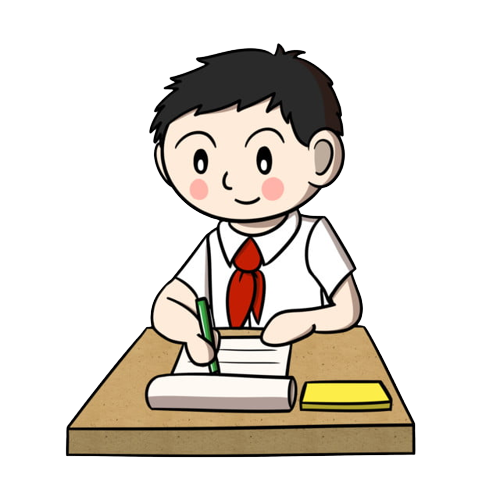 Thơ bốn chữ mỗi dòng có bốn chữ (tiếng). Các dòng thơ trong bài thường ngắt nhịp 2/2 hoặc 1/3.
Thơ năm chữ mỗi dòng có năm chữ (tiếng). Các dòng thơ trong bài thường ngắt nhịp 3/2 hoặc 2/3, thậm chí ngắt nhịp 1/4 hoặc 4/1.
2. Thực hành
b. Viết bài thơ bốn chữ, năm chữ
Xác định đối tượng 
(Về ai, kỉ niệm, loài vật, loài cây...)
Chuẩn bị
Kỉ niệm: Nhớ, xúc động.
Định hướng “tình cảm, cảm xúc”
Về người thân, bạn bè: Yêu mến, kính trọng, nhớ thương.
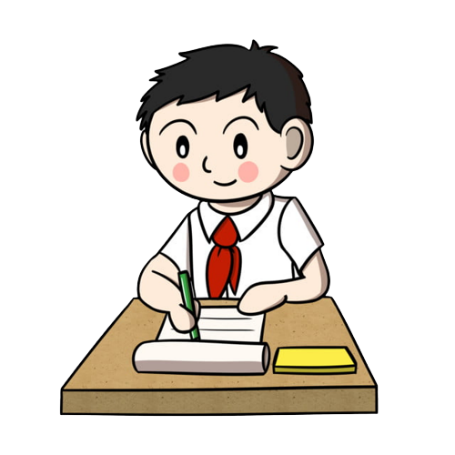 2. Thực hành
b. Viết bài thơ bốn chữ, năm chữ
Kể hoặc miêu tả đối tượng để thể hiện tình cảm, cảm xúc dành cho đối tượng.
Lựa chọn từ ngữ thích hợp để kể, tả đối tượng: Biện pháp tu từ so sánh, tương phản, điệp cấu trúc.
Viết bài
Sắp xếp từ ngữ trong dòng, trong khổ thơ theo quy định về số tiếng, vần, nhịp của thể thơ bốn chữ, năm chữ.
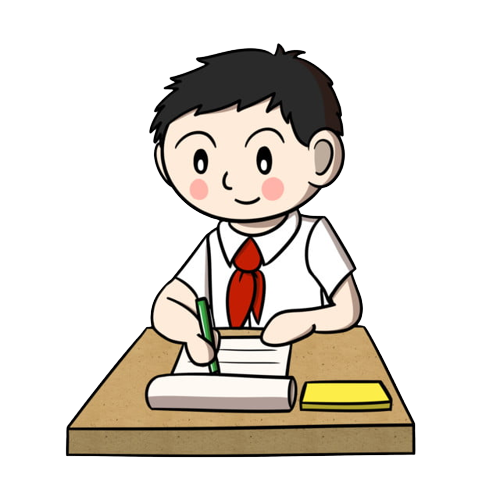 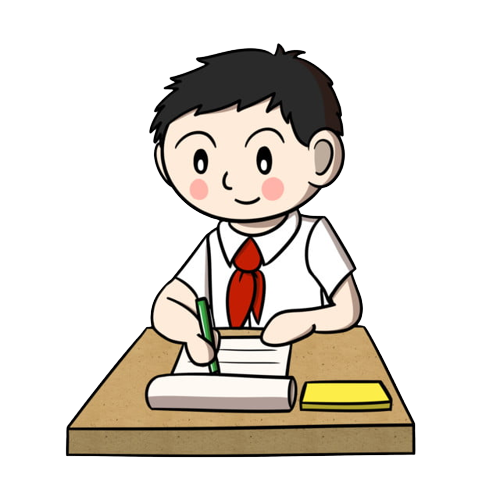 b. Viết bài thơ bốn chữ, năm chữ
Kiểm tra và chỉnh sửa
Đọc lại bài thơ.
Kiểm tra số tiếng, vần, nhịp.
Sự thống nhất chủ đề: Thể hiện tập trung về đối tượng và tình cảm dành cho đối tượng.
Sản phẩm hoàn chỉnh
Có cần thay thế từ ngữ để bài thơ hay hơn không.
VẬN DỤNG
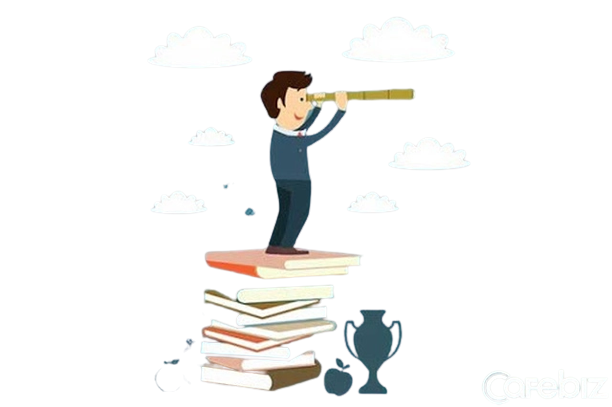 Bài tập: Hoàn thiện bài thơ, bốn chữ, năm chữ theo chủ đề quen thuộc về gia đình nhà trường.
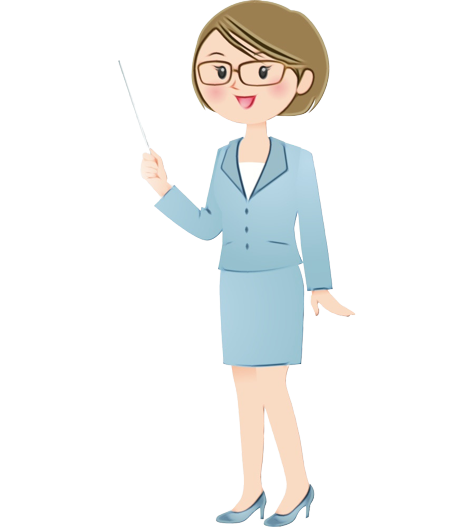